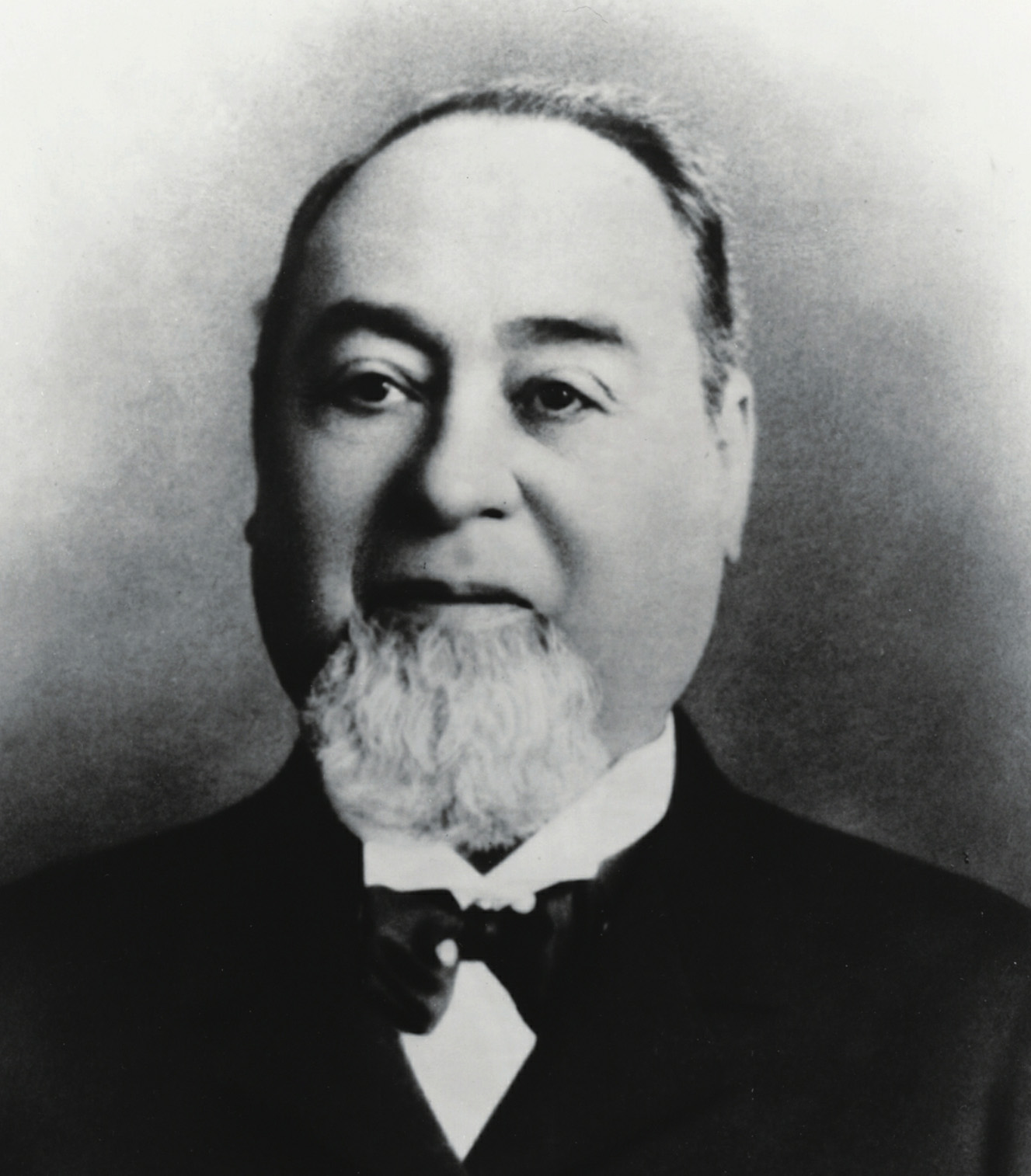 Levi Strauss rodjen kao Löb StraußFebruar 26, 1829  Septembar 26, 1902
Rodjen je u Bavarskoj  1829
Rodna kuca
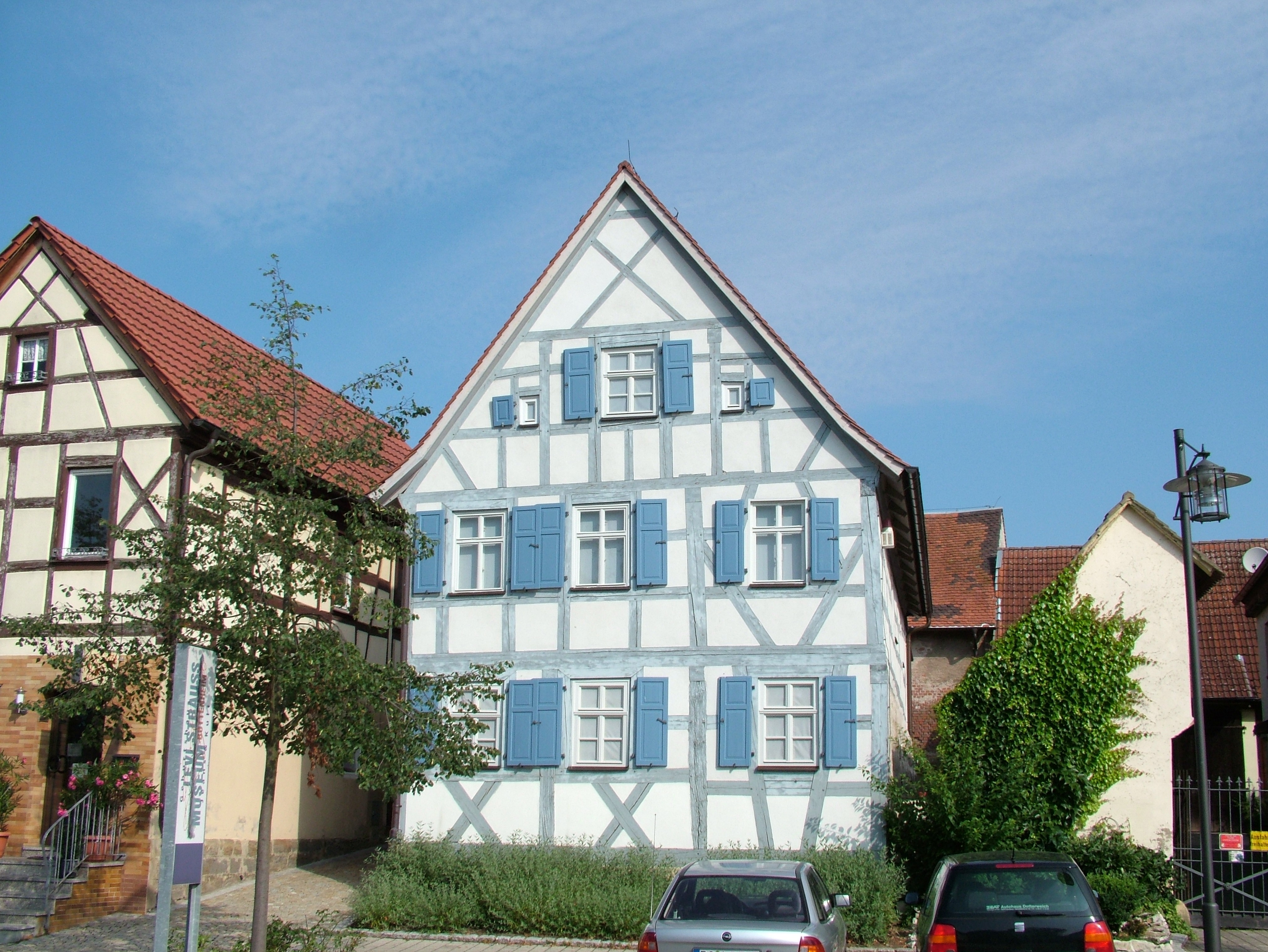 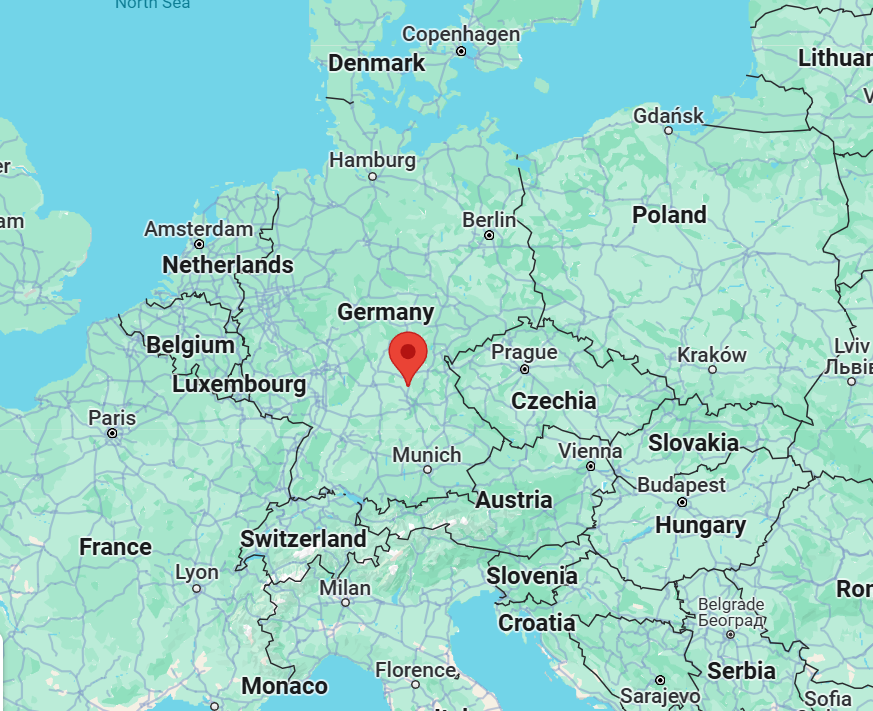 Familija
Tata: Hirsch Strauss 
Mama: Rebecca Strauss (rodjena Haas). Tatina druga zena
Sa 18 godina dosao u USA sa porodicom
Familija imala posao na istoku USA – on je prvi otvorio poslovnicu u San Francisku
Stigo je iz Misurija u SF preko Paname parobrodom 1854
Dobio americko drzavljanstvo Januara 1853.
Nije imao dece
Nasledio ga necak iz familije Haas (danasnji vlasnici)

Kad je umro Levi Strauss Septembra 1902 u San Francisku, njegovo bogatstvo se cenilo na $30 milliona ($855 million danas).
Jevrejstvo
Levi Strauss je bio clan Reform branch of Judaism, 
Pomogao je otvaranje Congregation Emanu-El, prve sinagoge u San Francisku
Pomagao je sirocice
The Levi Strauss Foundation je pocela 1897 donacijom  University of California, Berkeley, koja je omogucila 28 skolarina
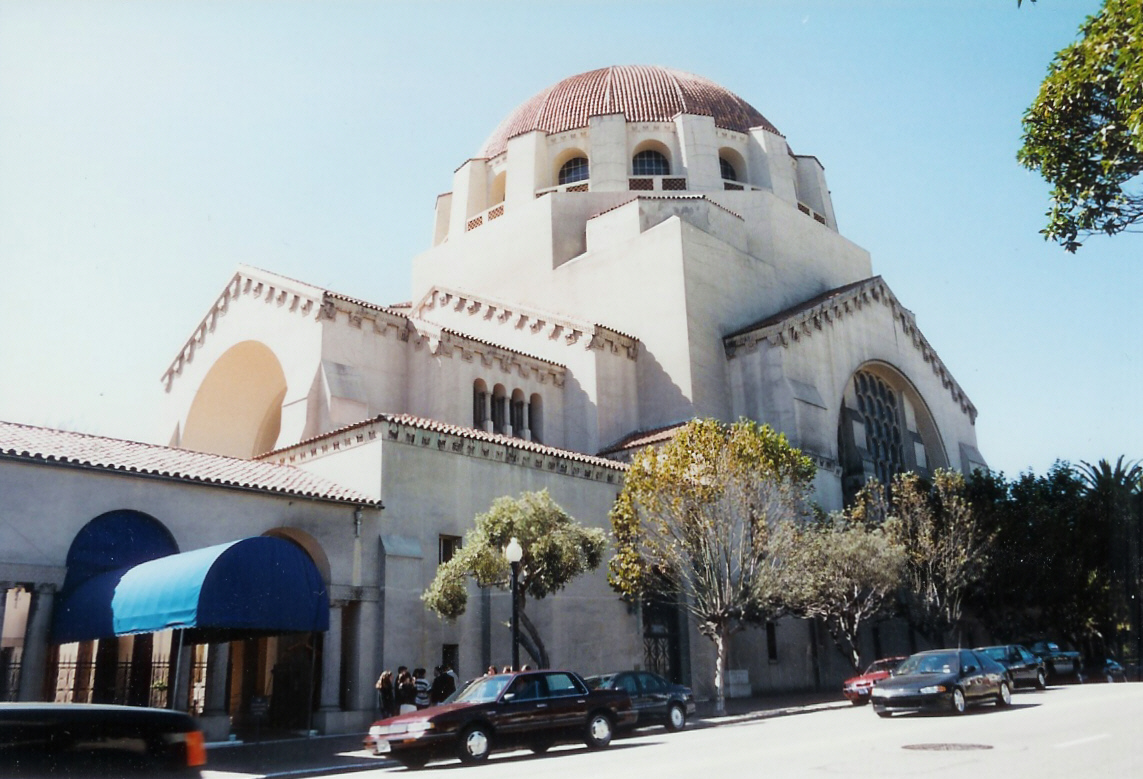 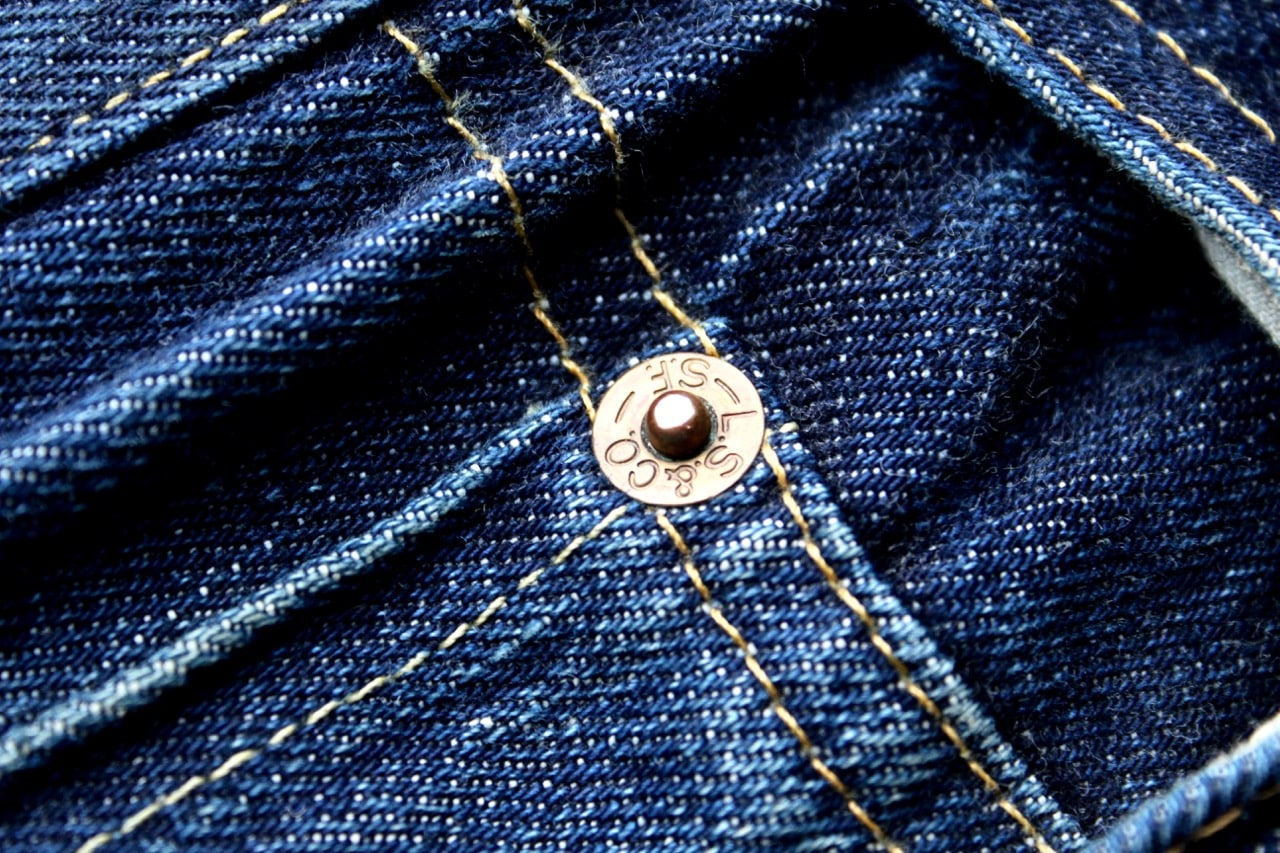 Patent 1873. god.
Ojacati pantalone drikerima(bakarni zakivci)
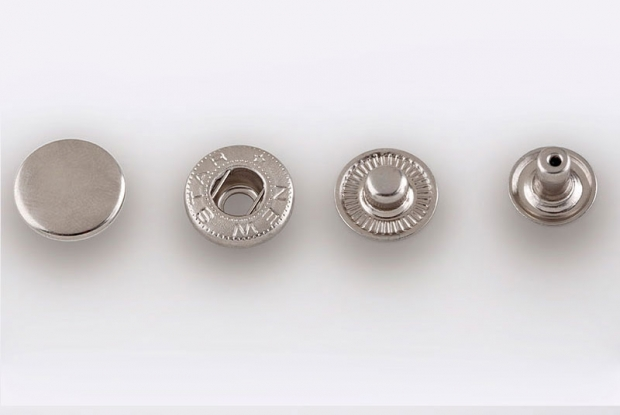 Pola patenta je njegovo drugo pola izumitelja Jakoba Davisa
Jevrejin iz Rige  Якоб Яковлевич Юфес ili Йофис
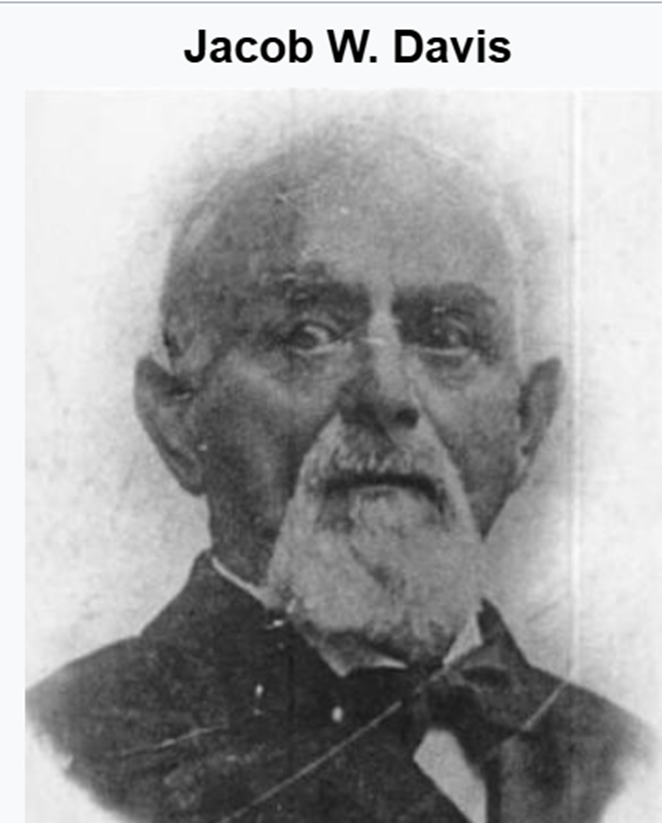 1831-1908

Sa 23 godine emigrirao u USA
Krojac, radio u Reno NV

Kupovao Texas platno od Levi Strausa

On je prvi stavio drikere na Pantalone
1870 zaradio svoj prvi million
Značajna ličnost u daljem razvoju Levi Strauss & Co. postao Dejvisov sin Sajmon Dejvis.
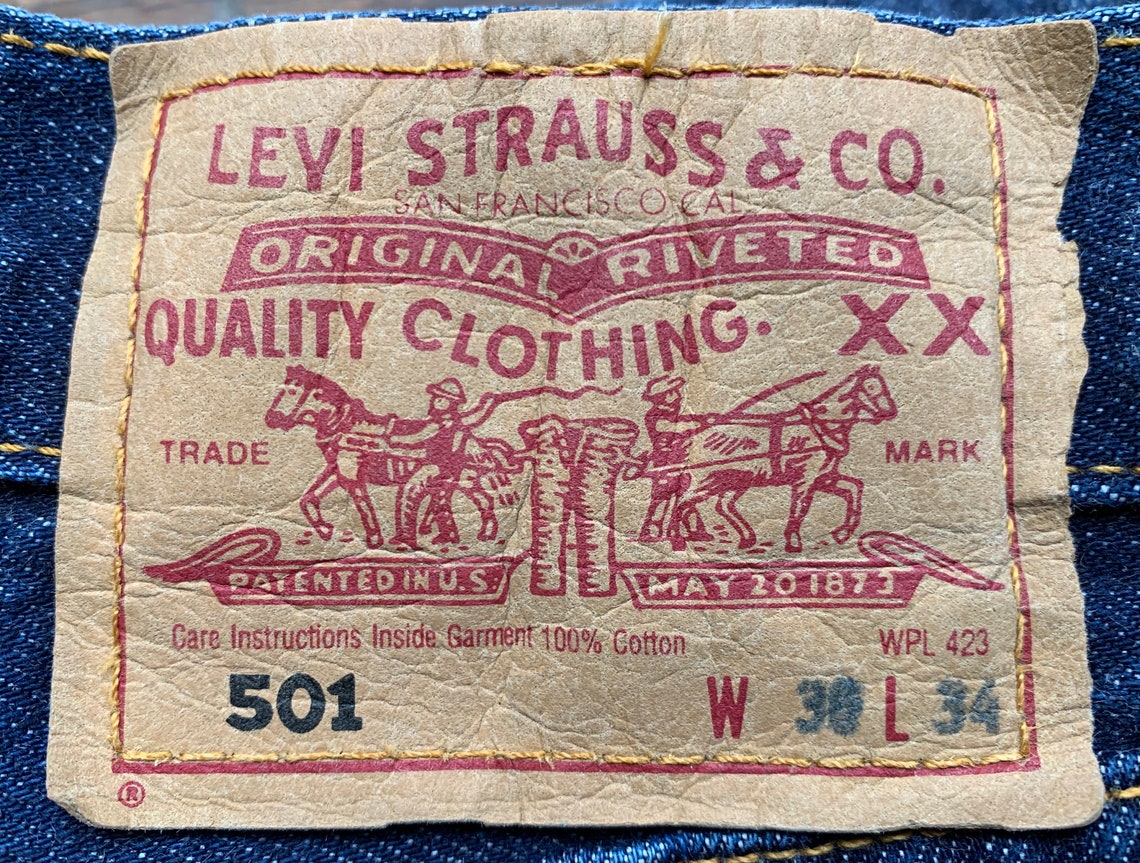 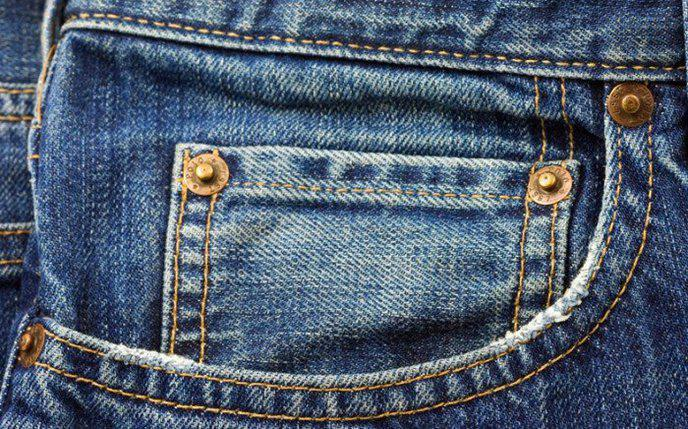 Cena?
Par Levi's farmerki iz 19. veka prodat je za 87.000 dolara  na aukciji u Novom Meksiku, što ih čini jednim od najskupljih parova starinskih farmerki ikada prodatih. 
Farmerke je otkrio „arheolog “ u napuštenom rudniku.
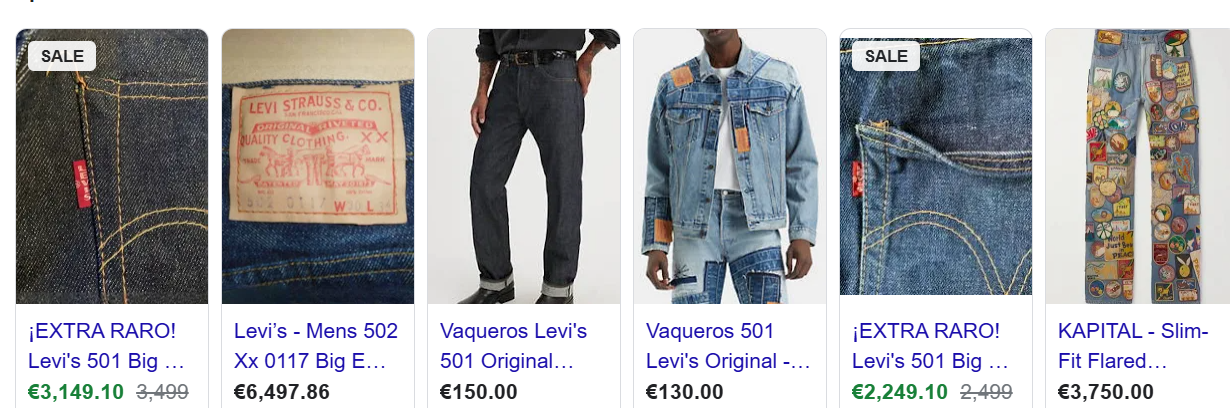 Interesantno:
Omce za kais uvedene 1922 – do tada tregeri

Rajsferslus uveden 1954

Za vreme rata lukovi su crtani

U Rusiju stigle tek 1959

Poznanici na ekskurziju u Moskvu nosilida menjaju za kavijar i vodku
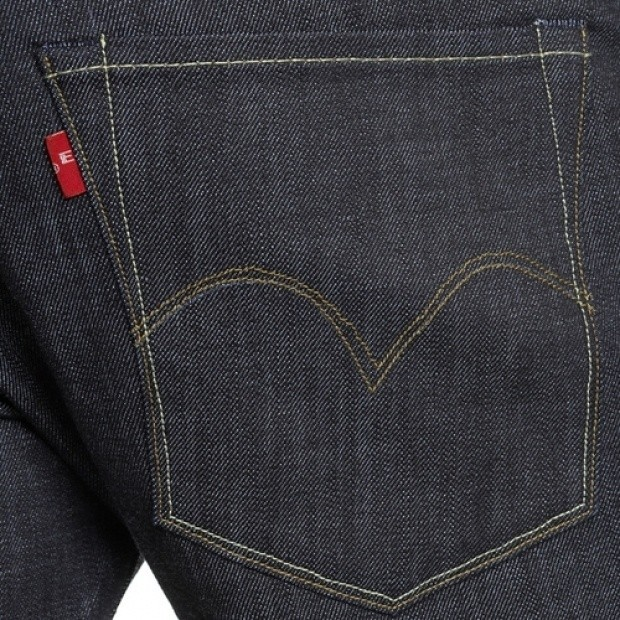 Prihod 6.05 milijardi/god
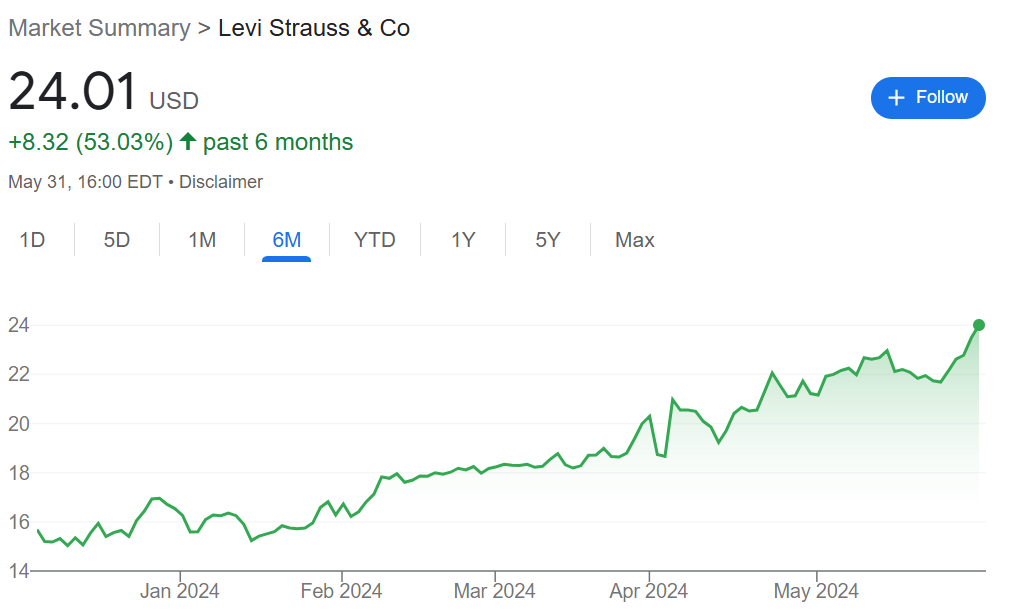 KRAJ